Brasil 6GArquitetura da Solução Computacionalpara Processamento de Alto Desempenho
Bruno Ciro do Nascimento
RNP/Analista de Suporte Sr.
Papel da RNP no Projeto Brasil 6G Fase 3
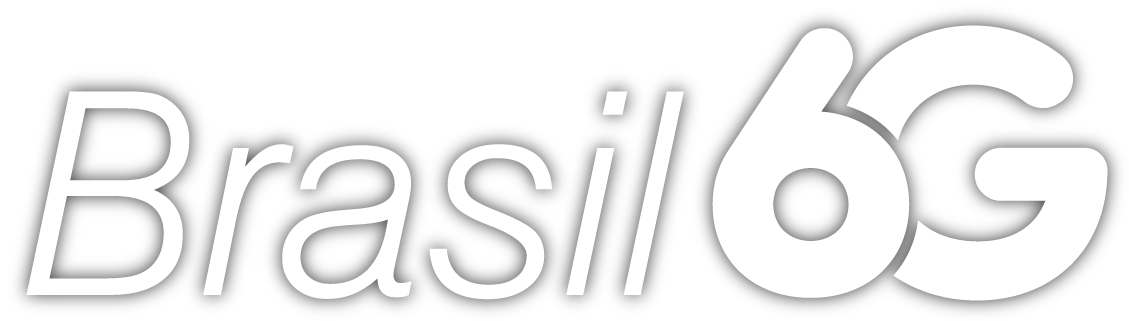 META 4, Atividade 4.5
“Implantação e disponibilização de uma infraestrutura de HPC para os pesquisadores do projeto.”

Implantar uma infraestrutura centralizada de computação de alto desempenho;
Otimizada por GPUs e dotada de ferramentas de inteligência artificial;
Projetada para permitir o uso remoto e simultâneo pelos pesquisadores das diferentes instituições envolvidas no projeto.
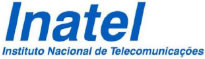 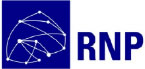 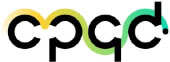 NVIDIA
Porquê NVIDIA?
Atualmente a maior plataforma de desenvolvimento de aplicações aceleradas por GPUs;
Plataforma já é utilizada pelos pesquisadores do projeto;
SDKs específicos para desenvolvimento 5G e 6G;
Ampla comunidade de desenvolvedores;
Conhecimento sobre a plataforma bem difundido;
Documentação extensa e abrangente.
Arquitetura de Referência
NVIDIA BasePOD
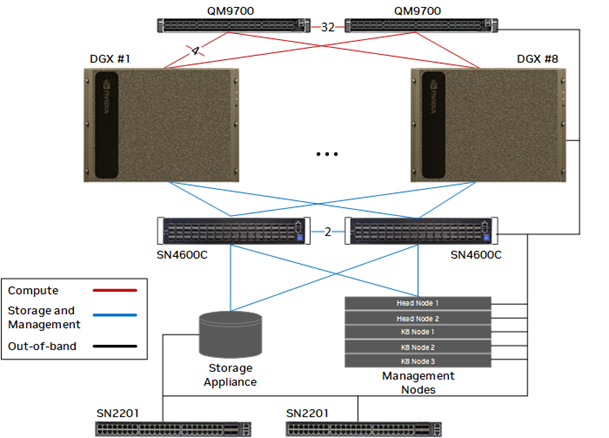 Arquitetura da Solução Computacional
Arquitetura da Solução Computacional
Nós de GPUs
2 servidores com 8 GPUs (cada) Nvidia H200 
8 interfaces de rede de 400Gb para comunicação GPU x GPU entre diferentes servidores
Arquitetura da Solução Computacional
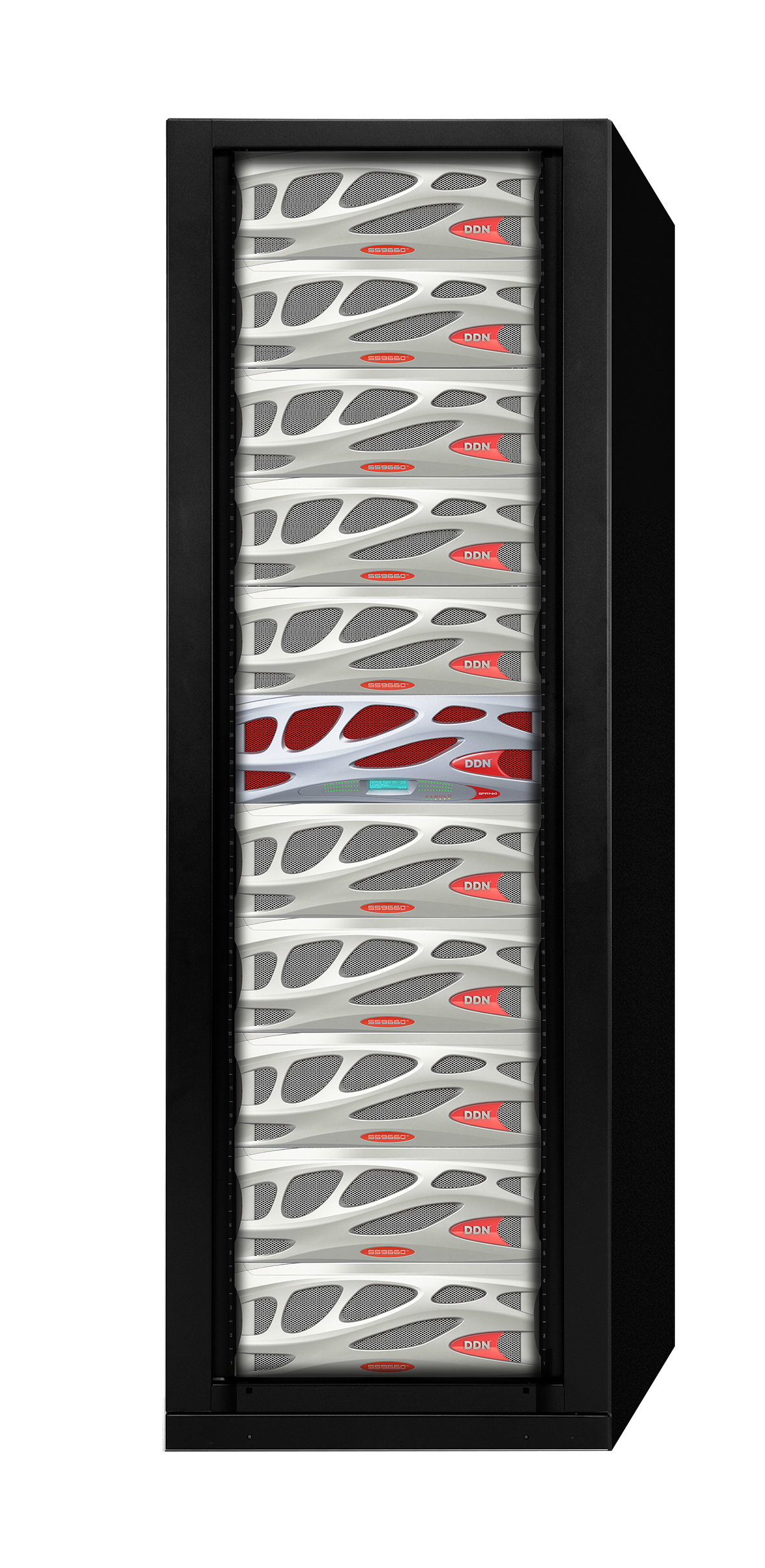 Nó de Armazenamento
368TB expansível até pelo menos 1 PB
All flash, NVMe
Sistema de arquivos paralelo, open source
Escalável
Arquitetura da Solução Computacional
Nós de Controle e Kubernetes
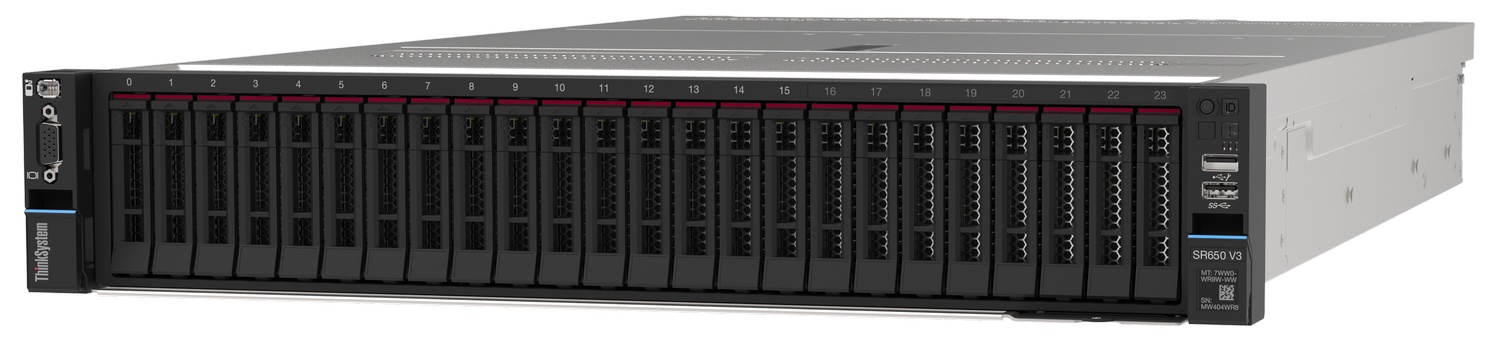 Nó de Controle, contendo ferramentas de gerenciamento e orquestração

Nós Kubernetes, onde serão instanciados containers que utilizarão as 16 GPUs da solução
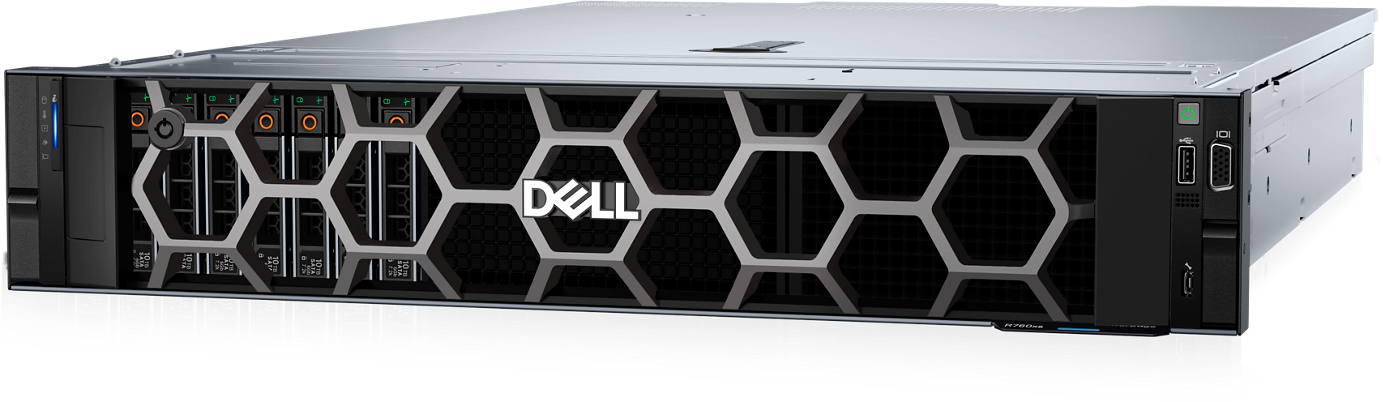 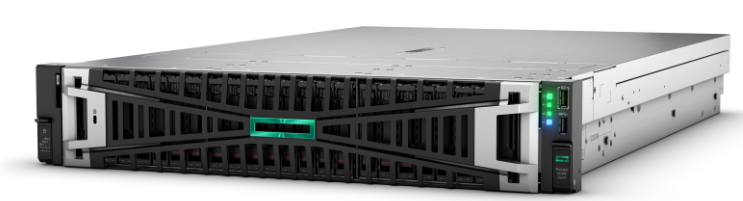 Arquitetura da Solução Computacional
Switches
2 switches 200Gb, provendo uma rede de alta velocidade interna para todos os nós da solução

1 switch 25Gb, provendo uma rede de gerenciamento, conectada a todos os nós e a rede externa a 100Gb
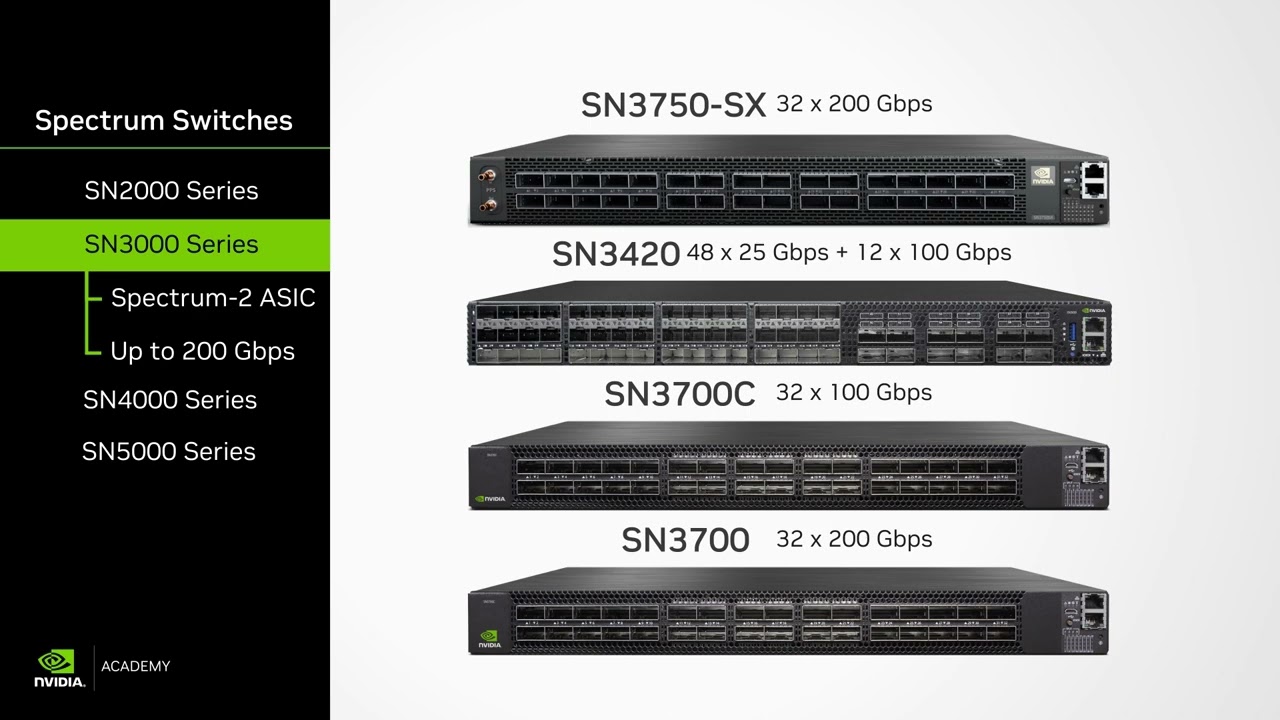 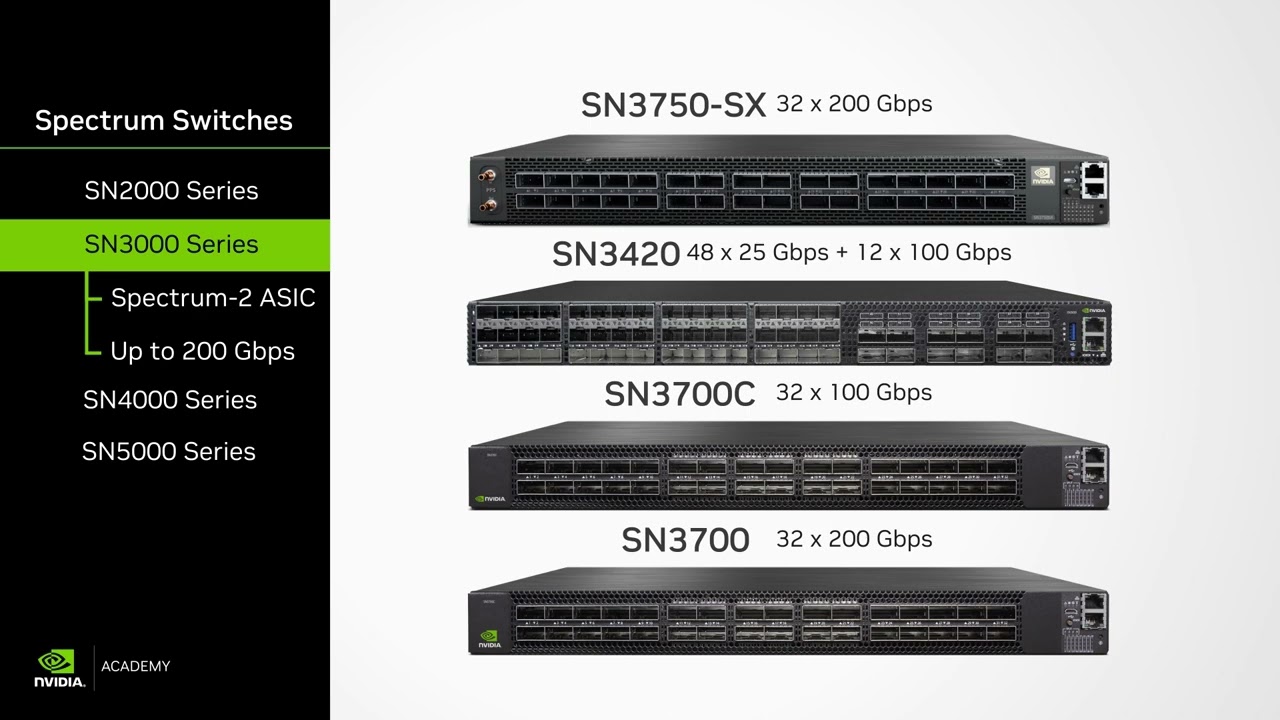 Disponibilização da infraestrutura
A infraestrutura computacional poderá ser disponibilizada de quatro maneiras:

Segmentação física de recursos;
Segmentação virtualizada de recursos;
Execução de tarefas por meio de filas de gerenciamento;
Alocação física completa de recursos.
Público alvo
Primeiros usuários que farão uso da solução:
Pesquisadores do Projeto Brasil 6G
I
LNCC
II
CENAPAD
Tier
III
RNP
*As políticas de governança e utilização do ambiente ainda estão em construção e podem mudar. Os termos serão divulgados no momento em que o sistema for disponibilizado para uso geral.
OBRIGADO (A)!
Bruno Ciro do Nascimento
bruno.nascimento@rnp.br